X86 Binary RewritingMany Binaries. Such Secure. Wow.
06/29/14
Richard Wartell (@wartortell)
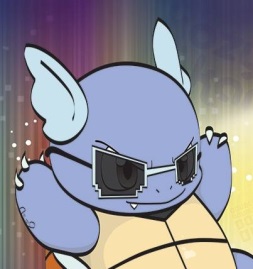 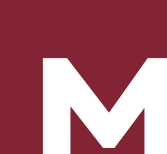 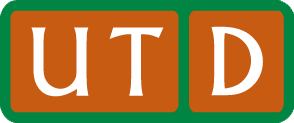 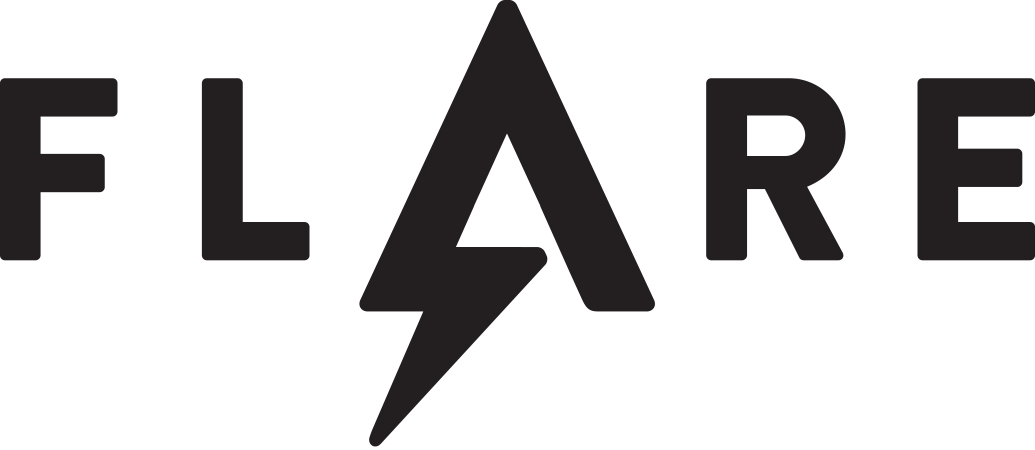 1
Outline
Autobiography
Attack Surface & History
Rewriting x86 Binaries
Defeating ROP on x86
Enforcing Security Policies on x86
DIY
Questions
2
Autobiography
Richard Wartell, Phd. in CS from UT Dallas
This talk covers my thesis and ongoing research at UTD
Working for Mandiant/FireEye ever since
Malware analysis, incident response, automated unpacking of binaries, computering, etc.
Part of the newly formed FLARE team
Focusing on reverse engineering and research
3
The Ol’ Faithful
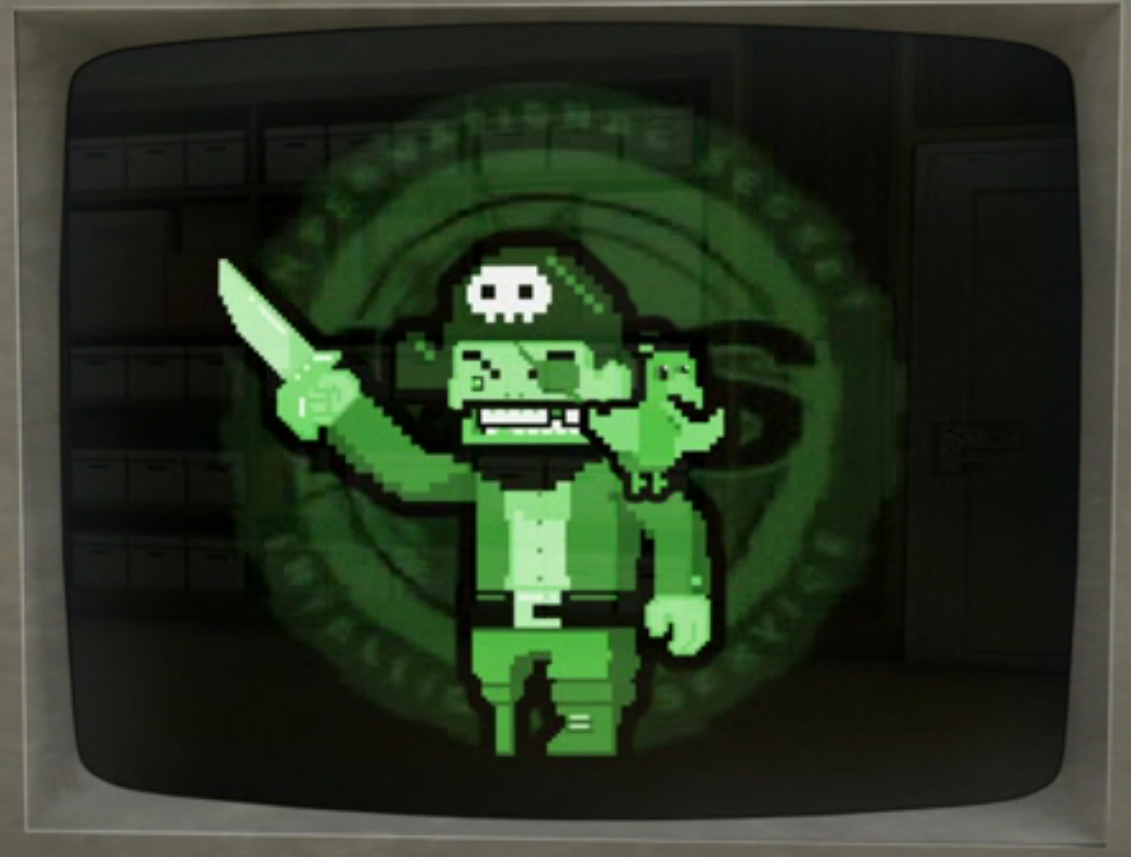 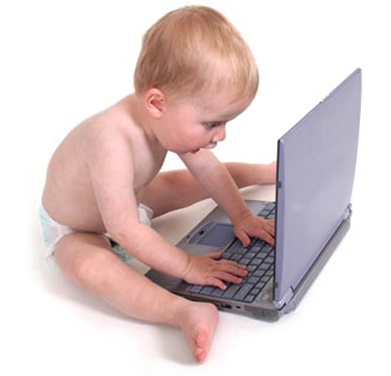 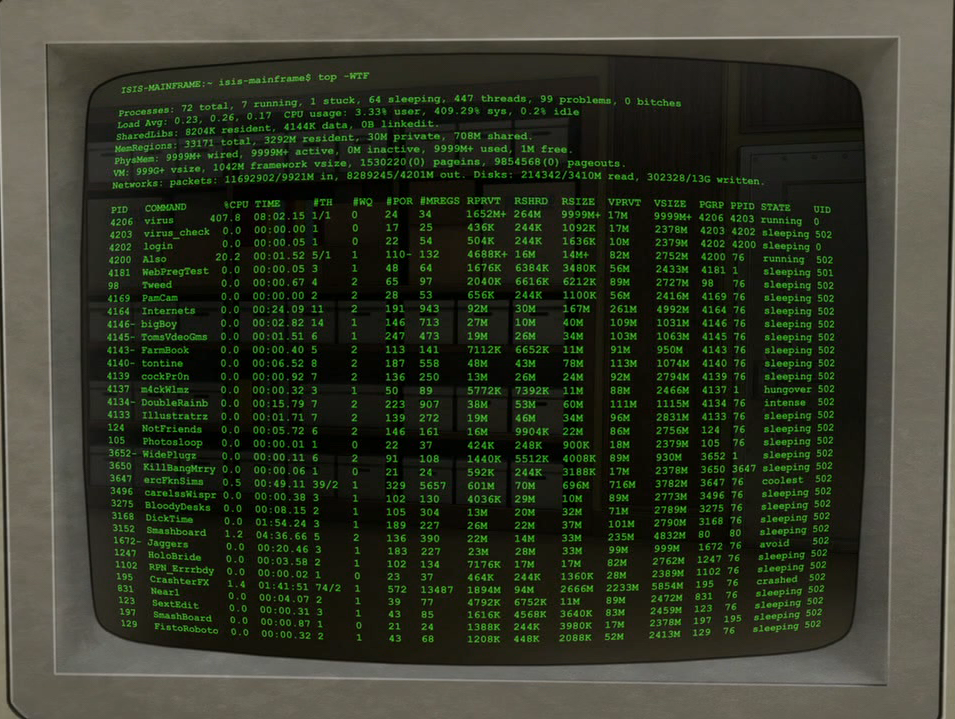 Buffer Overflow
4
Stacks and Stacks
Stack
fread() return
Some stack address
Legit
909090909090909090909090909090909090909090909090909090909090909090909090909090909090909090909090909090909090909090909090909090909090909090909090909090909090909090909090909090909090909090909090
Make stack 
non-executable
fread(<evil buffer>)
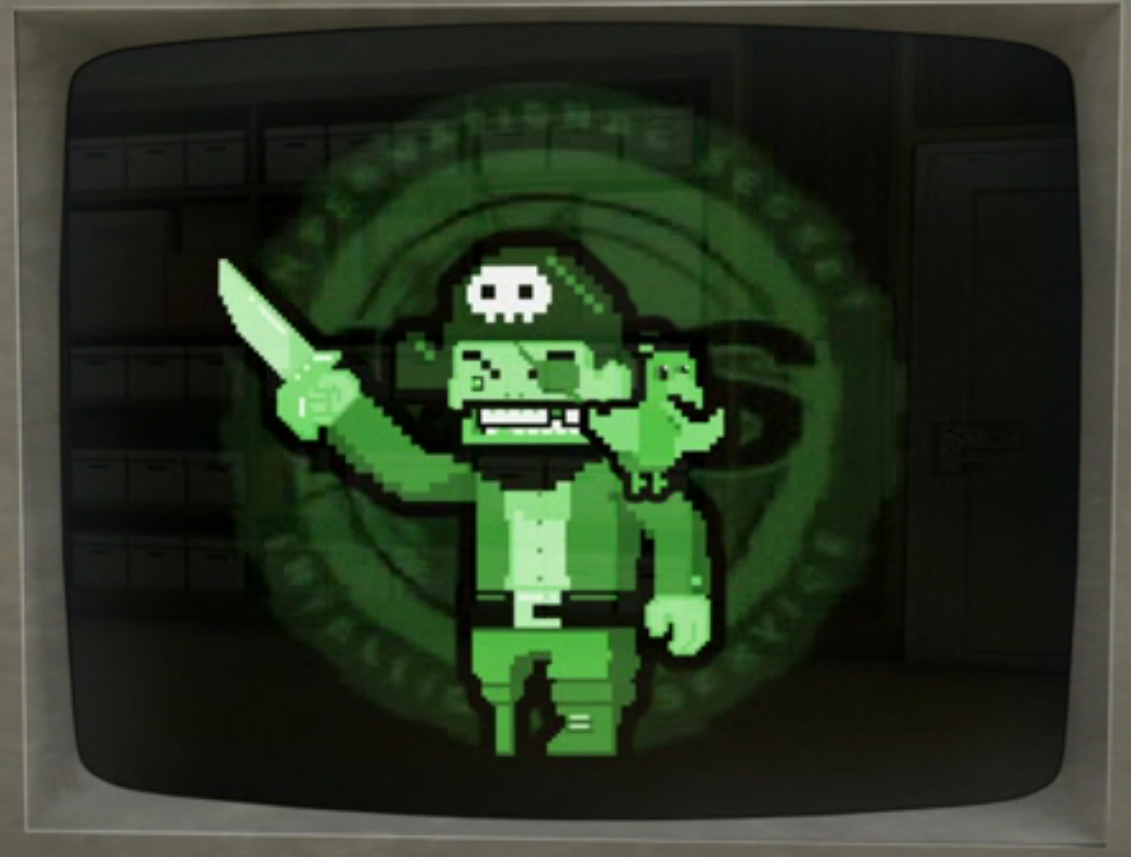 5
Return to Libc
Stack
fread() return
evil_API()
evil_arg1
evil_arg2
evil_arg3
etc…
Legit crap
ASLR
fread(<evil buffer>)
6
Return-Oriented Programming
The new gold standard
Attacker uses your own code against you
Finds a series of gadgets and forces them to be executed in sequence
A gadget is a series of instructions in executable process memory that ends with a return
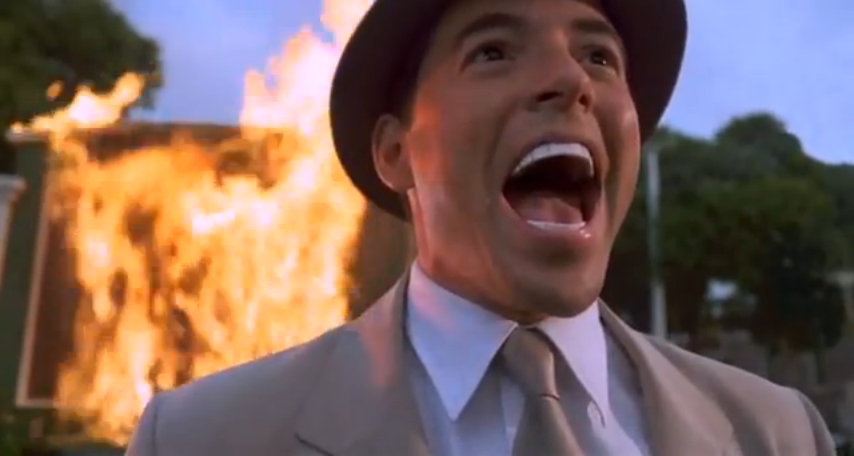 7
Return-Oriented Programming
Attack Sequence
Binary
Runtime Stack
.text
FF D6 3D E5 03 00 00 74
5D C2 0C 00 55 8B EC 8B
56 8D 48 20 51 FF B0 74
00 85 C0 75 08 FF 15 B8
D8 1B C0 25 BA D8 FF FF
08 00 55 8B EC 56 8B 75
3D 00 85 C0 75 08 FF 15
…
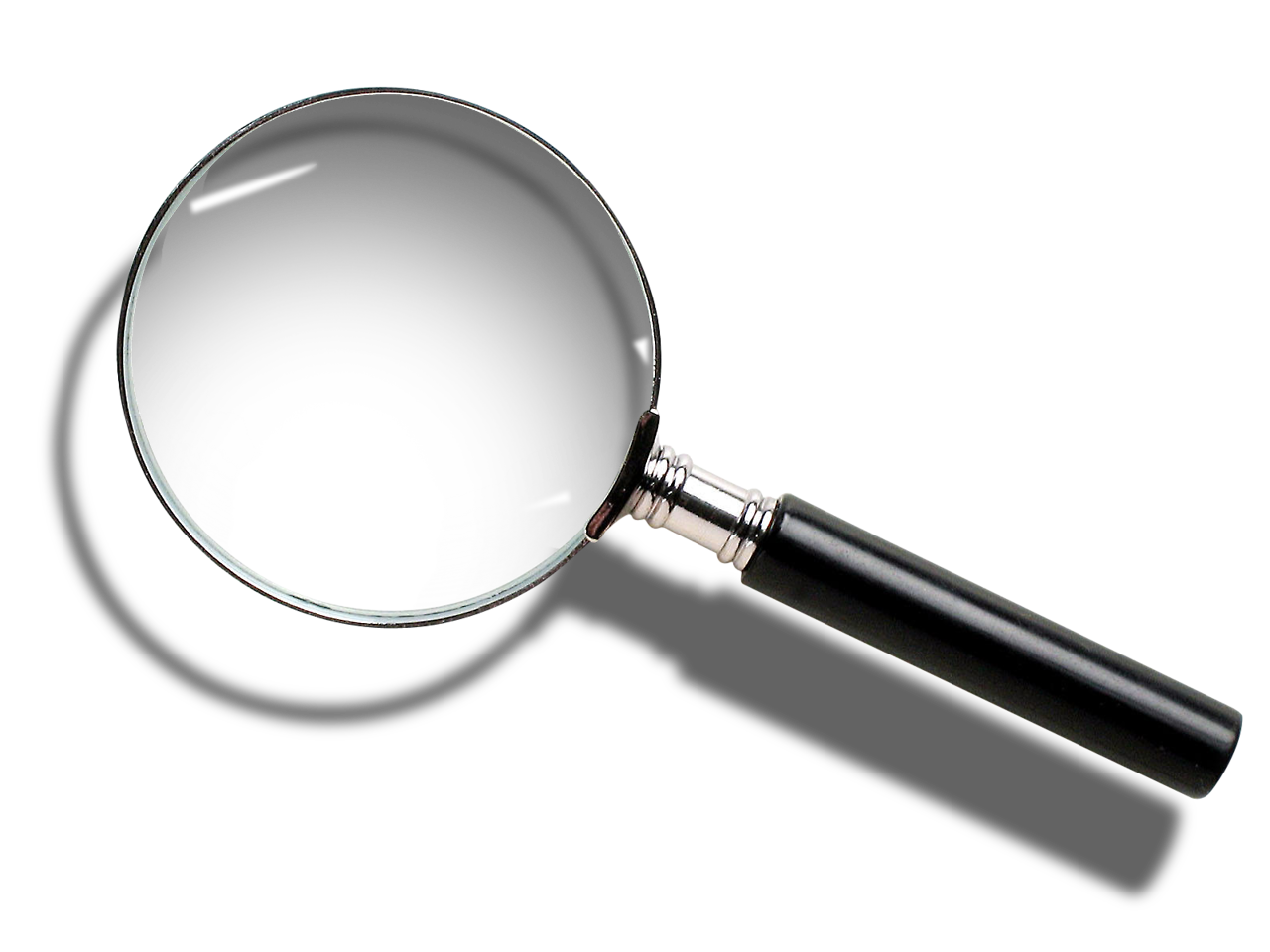 5
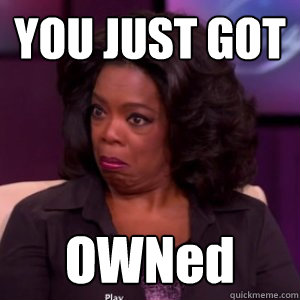 *<Gadget 1>
3
*<Gadget 2>
1
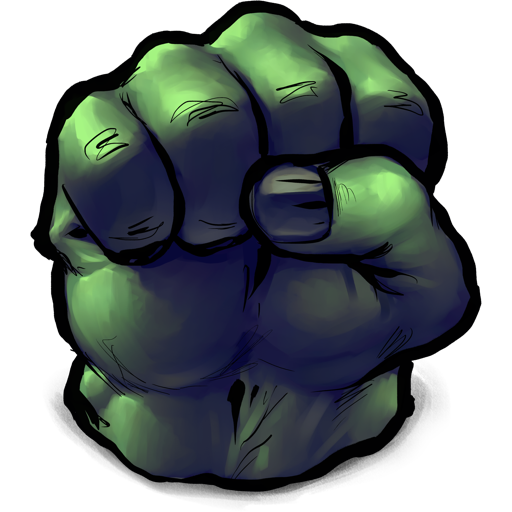 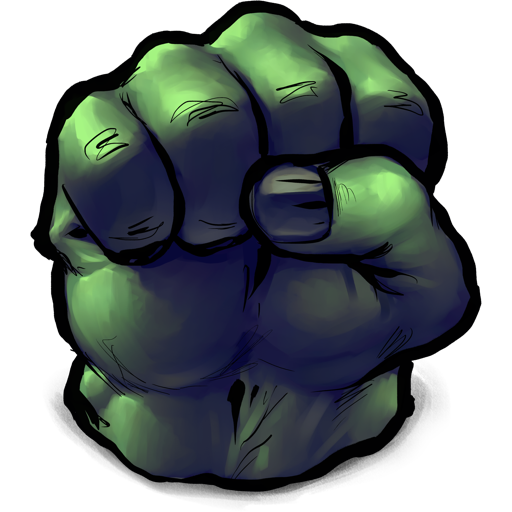 *<Gadget 3>
*<Gadget 4>
2
*<Gadget 5>
6
*<Gadget 6>
7
4
A gadget is a series of instructions that ends with a return
8
Why do you care?
This is the current generation of attacks
People are paying good money for discovery and mitigation
Microsoft’s 2012 BlueHat Competition
$260,000 total for top three solutions
Successful attack against 2nd place solution was published one month later
Google paid Pinkie Pie $60k for a ROP attack on Chrome
They patched it
One month later they paid Pinkie Pie another 60k for a new ROP attack they introduced with the patch
9
ROP Defense Strategy
ROP is one example of a broad class of attacks that require attackers to know or predict the location of binary features
Defense Goal
Frustrate such attacks by randomizing feature space or removing features
10
Anti-RoP Compilers
let rec merge = function 
| list, [] 
| [], list -> list 
| h1::t1, h2::t2 -> 
  if h1 <= h2 then 
    h1 :: merge (t1, h2::t2)    
  else 
    h2 :: merge (h1::t1, t2);;
Control the machine code instructions used in compilation (Gfree [2] and Returnless [3])
Use no return instructions
Avoid gadget opcodes 
Hardens against ROP
Requires code producer cooperation
Legacy binaries unsupported
Gadget-removing Compiler
Gadget-free Binary
11
ASLR
ASLR randomizes the image base of each library
Gadgets hard to predict
With the right gadgets you can calculate your offset
Brute force attacks still possible [4]
232
Sys. Address Space
Virtual Address Space
User  Address  Space
20
12
IPR / ILR
Instruction Location Randomization (ILR) [5]
Randomize each instruction address using a virtual machine 
Increases search space
Cannot randomize all instructions
Overhead due to VM (13%)
In-place Randomization (IPR) [6]
Modify assembly to break known gadgets
Breaks 80% of gadgets on average
Cannot remove all gadgets
Preserves gadget semantics
Deployment issues
User  Address  Space
231
lib1
lib2
lib3
main
20
13
Our Goal
Self-randomizing COTS binary w/o source code
Low runtime overhead
Complete gadget removal
Flexible deployment (copies randomize themselves)
No code producer cooperation
14
Our Goal
Rewritten Binary
Original Binary
Rewritten Binary (Runtime)
.text
First Execution
6
7
1
8
1
2
1
9
2
7
3
6
4
5
4
Second Execution
3
10
5
4
9
6
2
5
7
3
8
10
9
10
8
#
Basic Code Block
We define a basic code block as any sequence of instructions that ends with an unconditional branch (jmp or retn)
15
Binary Randomization is Hard
Relocation information, debug tables and symbol stores not always available
Reverse engineering concerns
Perfect static disassembly without metadata is provably undecidable
Best disassemblers make mistakes (IDA Pro)
16
Unaligned Instructions
Disassemble this hex sequence
Undecidable problem
FF E0 5B 5D C3 0F 88 52 0F 84 EC 8B
17
STIR all the things
Self-Transforming Instruction Relocation 
Statically rewrite legacy binaries 
Rewritten binaries will randomize at a basic block level every execution
Greatly increases search space against brute force attacks
Introduces no deployment issues
Tested on 100+ Windows and Linux binaries 
99.99% gadget reduction on average
1.6% overhead on average
37% process size increase on average
18
STIR Architecture
Memory Image
Binary Rewriter
Conservative Disassembler
Load-time Randomizer
(Helper Library)
Original
Application
Binary
Self-stirring
Binary
Randomized Instruction Addresses
Lookup Table
Generator
Load-time Stirring Phase
Static Rewriting 
Phase
19
Disassembly Error Tolerance
FF E0 5B 5D C3 0F 88 B0 50 FF FF 8B
Disassembled           Invalid
20
Dynamic Jump Table
High Level View
.text
.told
1
2
3
4
5
*1’
*2’
*3’
*4’
*5’
.tnew
#
Code Function
1’
2’
3’
4’
5’
Marker Byte (0xF4)
21
Dynamic Jump Table
Low level view
Original Binary
Rewritten Binary
Function 1
Function 1
B0 23 51 00
0x401000:
F4 B0 23 51 00
0x401000:
55 8B EC 83 EC 10 56 57  8B 3B 33 C0 83 C7 04 …
0x401000:
55 8B EC 83 EC
0x401000:
F4 B0 23 51 00 10 56 57  8B 3B 33 C0 83 C7 04 …
Rewritten Function 1
0x5123B0:
55 8B EC 83 EC 10 56 57  8B 3B 33 C0 83 C7 04 …
0x5123B0:
22
Computed Jump Preservation
eax = 0x411A40
Original Instruction:
.text:0040CC9B
FF DO
call eax
call eax
Original Possible Target:
.text:00411A40
5B
pop ebp
pop ebp
eax = 0x534AB9
eax = 0x411A40
Rewritten Instructions:
F4h
.tnew:0052A1CB
.tnew:0052A1CE
.tnew:0052A1D2
80 38 F4 
0F 44 40 01
FF D0
cmp byte ptr [eax], F4h
cmovz eax, [eax+1]
call eax
cmp byte ptr [eax], F4h
cmovz eax, [eax+1]
call eax
Rewritten Jump Table:
.told:00411A40
F4 B9 4A 53 00
F4 dw 0x534AB9
F4
0x534AB9
Rewritten Target:
.tnew:00534AB9
5B
pop ebp
pop ebp
23
Static Rewriting
Original Binary
Rewritten Binary
Header
Rewritten Header
IAT
IAT
.data
.data
.told (NX bit set)
.text
1
2
3
4
5
*1’
*2’
*3’
*4’
*5’
.tnew
#
Basic Code Block
Marker Byte
1’
2’
3’
4’
5’
Modified Section
24
Load-time Stirring
When binary is loaded:
Initializer randomizes .tnew layout
Lookup table pointers are updated
Execution is passed to the new start address
User  Address  Space
231
lib1
lib2
lib3
main
20
25
Do a thing…
INSERT
DEMOHERE
26
MATH!
27
Gadget Reduction
28
Why not 100%?
Tiny gadgets
pop ebx
retn
pop ecx
retn
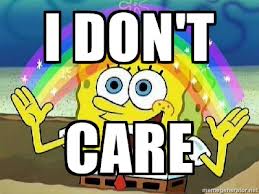 29
Windows Runtime Overhead
30
Linux Runtime Overhead
31
STIR Conclusions
First static rewriter to protect against ROP attacks
Greatly increases search space 
Introduces no deployment issues
Tested on 100+ Windows and Linux binaries 
99.99% gadget reduction on average
1.6% overhead on average
37% process size increase on average
32
What else?
So we have a ROP mitigation rewriter, what about security policies based on API calls?
E.g. No network sends after read from the file system
REINS
Wrap system library APIs with our own code
Specify regular expression based security policies
Guarantee security policy cannot be circumvented
Accomplished via Software Fault Isolation (SFI) and an Inline-Reference Monitor (IRM)
33
Software Fault Isolation (SFI)
Trusted & untrusted modules in common address space
Example #1: web browser plug-ins
Example #2: trusted system libraries inside untrusted application
Goal: protect trusted modules from untrusted ones
confine untrusted module behaviors
Example: Untrusted modules must obey trusted module interfaces
Blocks ROP attacks [Shacham07]
kernel32.dll
user.dll
Trusted
Untrusted
eMule.exe
34
Inlined Reference Monitors (IRMs)
SFI foundation supports higher-level policies [CFI05]
Example: IRMs [Schneider00]
Enforces powerful policies:
program-specific (no other programs affected)
light-weight enforcement (minimize context switches)
Statefulness
Example: Adobe Reader may access the network (to check for updates) and may read my confidential files, but may not access the network after reading my confidential files.
kernel32.dll
user.dll
Trusted
IRM
Untrusted
eMule.exe
35
A Brief History of SFI
1995                       2000                       2005                                2010
XFI4
NaCl5
Wahbe1
PittSFIeld3
CFI / SMAC2
1: [Wahbe93]          2: [CFI05]          3: [PittSFIeld06]         4: [XFI06]        5: [NaCl09]
36
A Brief History of SFI
1995                       2000                       2005                                2010
XFI4
Needs PDB
NaCl5
Special GCC
Wahbe1
RISC only
PittSFIeld3
     GCC only
CFI / SMAC2
      Needs PDB
All prior works require explicit code-producer cooperation
1: [Wahbe93]          2: [CFI05]          3: [PittSFIeld06]         4: [XFI06]        5: [NaCl09]
37
The Solution?
Three main modifications
Separation of trusted and untrusted modules via memory
High memory is trusted
Low memory is untrusted
Use masking to enforce this
Use PittSFIeld approach to SFI
Turns every chunk (16 bytes) into an atomic unit of execution
Use the same framework as STIR for preserving behavior
Old code section becomes a jump table with marker bytes
New rewritten code section is added
38
Separating Code from Data
Rewritten Memory Layout
Original Memory Layout
Rewritten Binary
Original Binary
Low Memory
High Memory
kernel32.dll
user32.dll
user32.dll
kernel32.dll
Memory separation is chosen at location 2d
(32-d) is the number of high order bits we must mask
39
PittSFIeld
Move targets to the beginning of chunks
Move calls to the end of chunks
Make sure no instruction overlaps a chunk boundary
Mask indirect branches to guarantee chunk atomicity
Add guards to ensure behavioral equivalence
40
IRM Synthesis
Rewriter
Policy
Binary
Policy-adherant
binary
Enforced policies on Eureka email client (>1.6MB code):
Disallow creation of .exe, .msi, or .bat files
Disallow execution of Windows explorer as an external process
Disallow opening more than 100 SMTP  connections
Malware policies:
Disallow creation of .exe, .msi, or .bat files
Successfully stopped virus propagation for real world malware samples
41
Windows Runtime Overhead
42
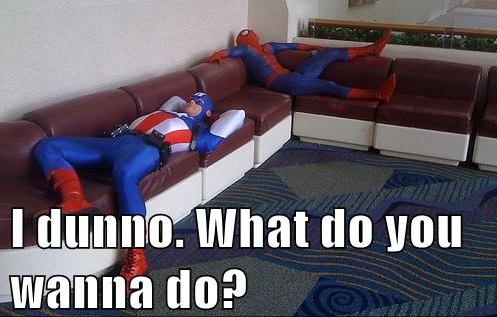 Do It Yourself
43
Obfuscation
Inject useless obfuscated code to frustrate reverse engineers
Nops, unused conditionals, functions that do nothing, pointless math, etc.
44
Stack Canaries
Push a value on to the stack and check it before returning
Great test against stack manipulation
45
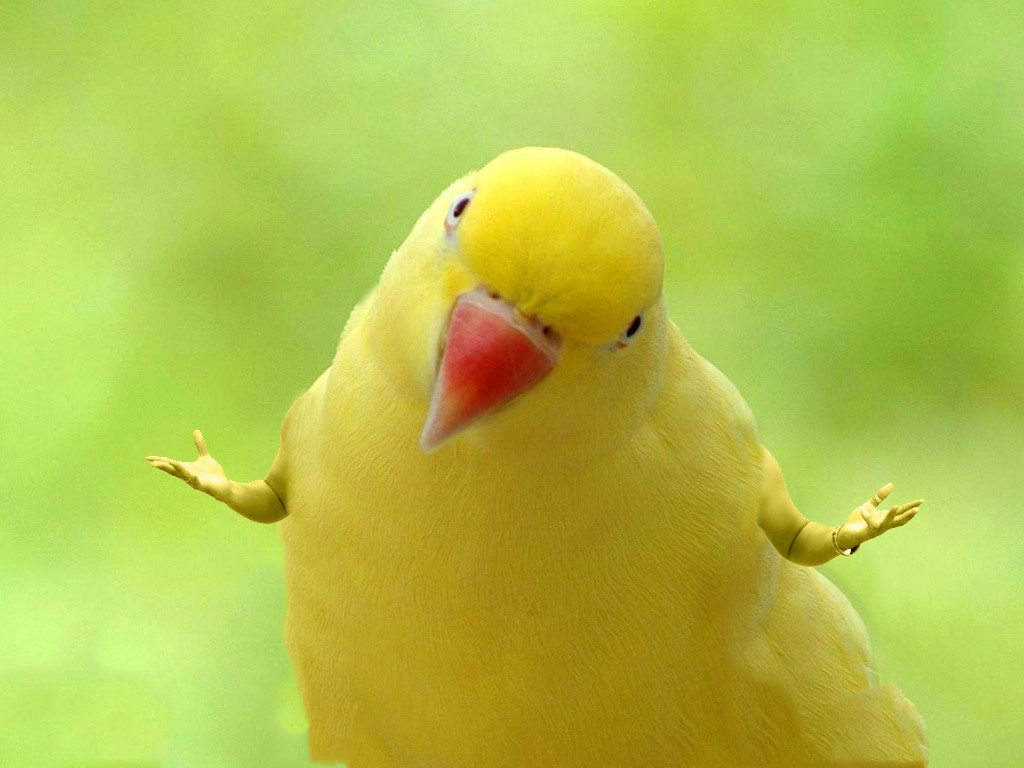 46
Signatures / CTFs
Put your name in binaries for fun, or hide strings for CTFs
47
Conclusions
The first binary rewriter for x86 that requires no metadata
Works for Linux and Windows
Two proof of concepts
Low overhead
48
The FLARE On Challenge
Reversing CTF available online July 7th
Series of reversing challenges I wrote
Tests a variety of reversing skills
X86, x64, ELF, PE, Mach-O, php, js, .NET, C++, etc. could all be included in the challenges
Visit www.flare-on.com for more info
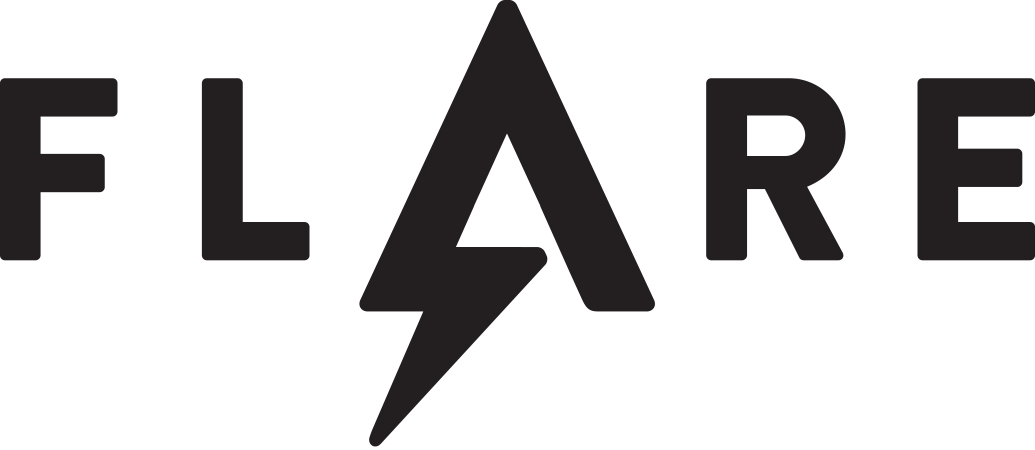 49
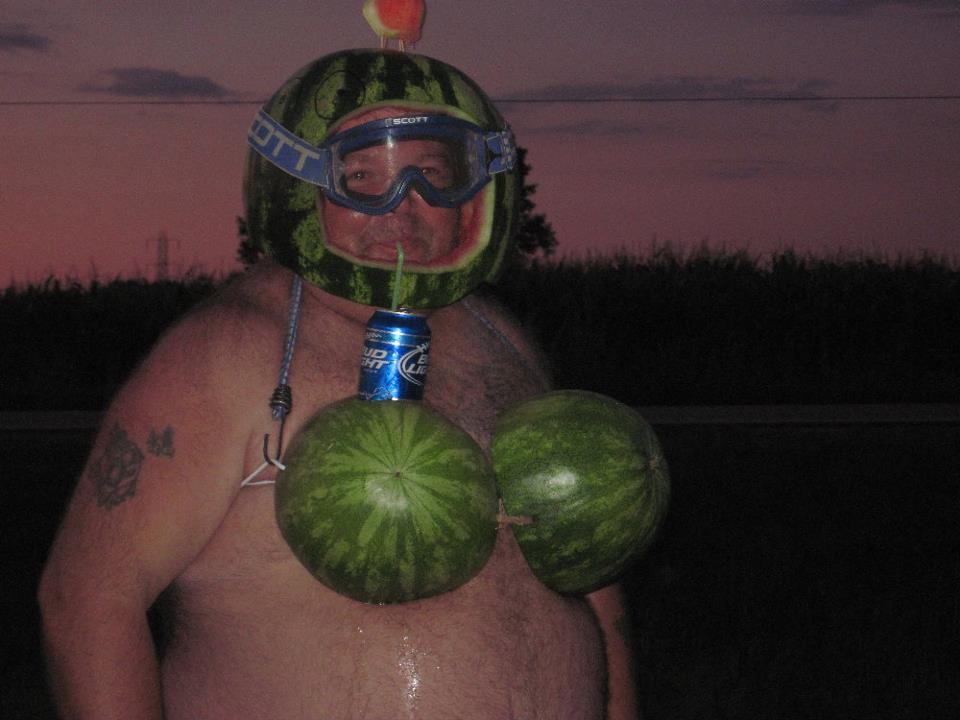 Questions?
50
Linux Runtime Overhead
51
Preserving Good Inter-module Flows
IAT data section locked non-writable
Rewritten Code
Original Code
jmp [IAT:CreateWindow]
jmp [IAT:CreateWindow]
CreateWindow
CreateWindow
52
Computed Inter-module Flows
trusted 
library
intermediary
library
(trusted)
rewritten
code
caller
callback stub
callback
callback_ret
return trampoline
computed jumps to trusted modules
dynamic linking (DLLs)
callbacks (event-driven programming)
53